CoAlt Science Assessment Administration Training for Test Administrators
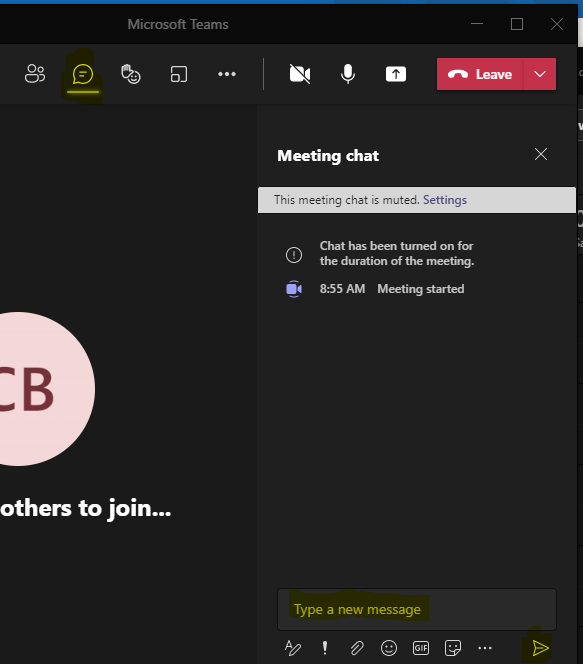 Welcome!
Introduce Yourself
From the top of the navigation select the Chat icon
In the Type a new message section tell us your district role and how long you have held your position
Select the paper airplane icon in the bottom right corner of the window to send
Note: Select the three dots (…) and click “Turn on live captions” to access closed captioning
Select the Chat icon
Tell us your name, district role, how long you have held your position, and your favorite kind of soup.
Send your message
1
CoAlt Science Assessment Administration Training for Test Administrators
Spring Administration 2022
2
Agenda
Lesson 1 – What are the CoAlt Assessments?
Lesson 2 – Security Standards
Lesson 3 – CoAlt: Science
Lesson 4 – Planning, Scheduling, and Resources
3
Lesson 1What are the CoAlt Assessments?
4
Lesson 1 of 4
What are the CoAlt Assessments?
Questions
5
Lesson 2Security Standards
6
Lesson 2 of 4
Security Standards
Questions
7
Lesson 3CoAlt: Science
8
Lesson 3 of 4
CoAlt Science
Questions
9
Lesson 4Planning, Scheduling, and Resources
10
Lesson 4 of 4
Planning, Scheduling, and Resources
Questions
Administrative trainings for CoAlt DLM will be found through the DLM Training Courses.
11
Reminders
Remember to take your quizzes
CoAlt Science Assessment
https://docs.google.com/forms/d/1-pWiHpeeTIGrHsXlpK2xWLEw6ysQd2hjVuIqahK9erY/edit 
CoAlt ELA/Math
https://training.dynamiclearningmaps.org/login/index.php
12
Thank you
13